Regulatory Pressure – A Vendor’s Viewpoint
Mike Hourigan
Sr. Director Regulatory Strategy, Cerner Corporation
Cerner’s Approach
Structure and coverage
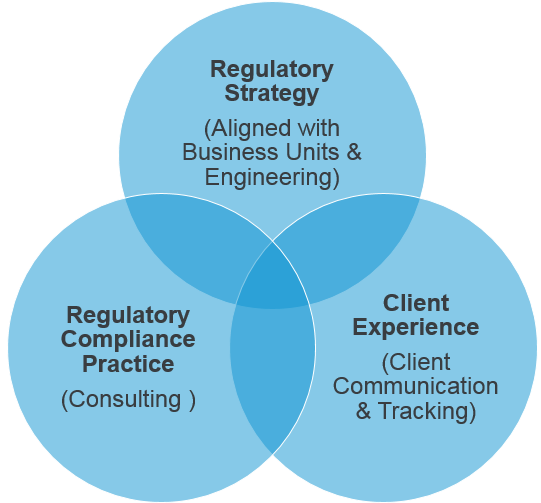 Current Key Topics
Payment System Rules
IPPS, OPPS, FFS, SNF, IRF, IPH, HHA/HOSP, LAB, LTCH
Payment system, Conditions of Participation, Quality Measures
Meaningful Use
Certification/Surveillance
MACRA QPP
CPC+
CJR/EPMS
General Data Protection Regulation (EU)
21st Century Cures
CMMI Model Programs
Many other regulatory rules/programs/topics
2015 Edition CEHRT & Meaningful Use Stage 3
Meaningful Use Approach
“Triad” aligned at the certification criteria level
Responsible for overall design to ensure objectives/measures met through optimal workflow
Started development based on NPRM
Client Design Partners/Solution Partners
Participation with ONC in focused Kaizens 
Partnered with ICSA to review test methods
Current Status
Code GA in January 2017
Active with testing efforts
Clients upgrading/implementing
Slower adoption than anticipated
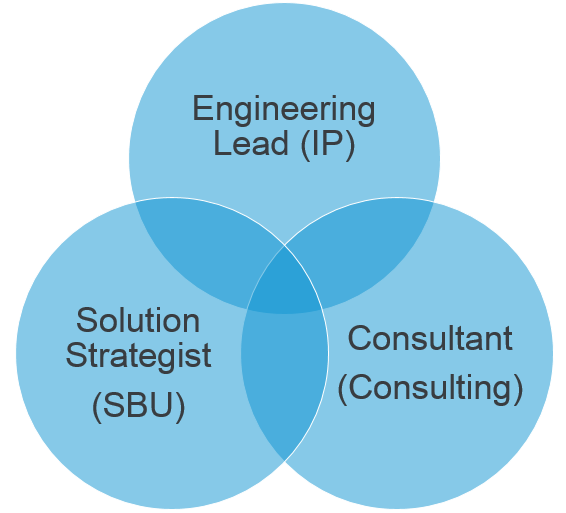 Challenges
New required criteria 
API to support consumer access
Hasn’t been widely adopted by the healthcare industry
Need wiring in place, but very few consumer apps in the market
Some clients use 3rd party portals with Identity Providers that may not be able to connect to the API
Unique Device Identifier (UDI)
Challenge for clients using 3rd party surgery systems 
Confusion related to clinical vs inventory use of UDI
May require the purchase scanners for optimal workflows
Immunizations
State/jurisdictions Immunization Registries may not be ready to accept NDC or not ready for bidirectional 
Impact to other development
Has not caused us not to do other strategic development, but has an effect of continual and refined requirements that makes you feel as though you are never done
Continual interpretative points and conformance testing requirements emerge that require development
Examples: 
Auditing naming conventions – ONC/ISCA question event naming for security privilege changes, and whether they should be “verb/noun” or “verb” only
Review of test method and conformance testing for CDA uncovered the need to have Administrative Sex in the CCD header
Programs that require the use of CEHRT
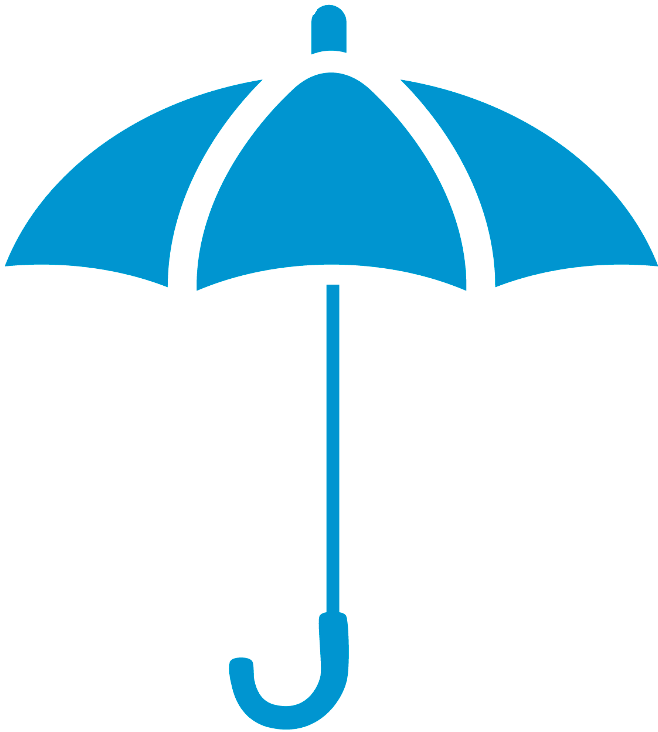 CEHRT
Chronic Condition Management (CCM)
Inpatient Quality Reporting (IQR)
Mandatory Episode Based Payment Models (EPMs)***
Comprehensive Care for Joint Replacement (CJR)
Acute Myocardial Infarction (AMI)
Coronary Artery Bypass Graft (CABG)
Surgical Hip/Femur Fracture Treatments (SHFFT)
Certified Community Behavioral Health Centers (CCBHCs) Pilot Program
State Programs
Public Hospital Redesign & Incentives in Medi-Cal Program California (PRIME)
Meaningful Use
Alternative Payment Models (APMs)
Comprehensive Primary Care Plus (CPC+)*
Medicare Shared Savings Program - Tracks 1, 2*, and 3*
Next Generation ACO Model*
Comprehensive ESRD Care (CEC) (LDO arrangement)*
Oncology Care Model (OCM) one-sided risk arrangement
Oncology Care Model (OCM) two-sided risk arrangement*
Merit-Based Incentive Payment System (MIPS)
Advancing Care Improvement (ACI)
Quality Category**
**Only if using EHR data submission method
***Only if using as an Advanced APM for QPP
*Advanced APM’s
[Speaker Notes: Stark and Anti-kickback for a new donation
CCBHC – Cert as of the vesion that you start you reporting period. July 2017, so would work, and think that you can stay on that version for the life of the program (2 years).  If you change vendors, then would need to be on the latest version (Ashley will know states. Missouri is one of them)

PRIME – Referenced as a participation for state-owned owned.

1/1/18 – Outside of MU and non-ACO participant in MIPS, we don’t know of any regulatory relief or remedy for not being on 2015 CEHRT for any of the other program.  No hardship.  Presume that you will be kicked out of the ACO, CPC+.]
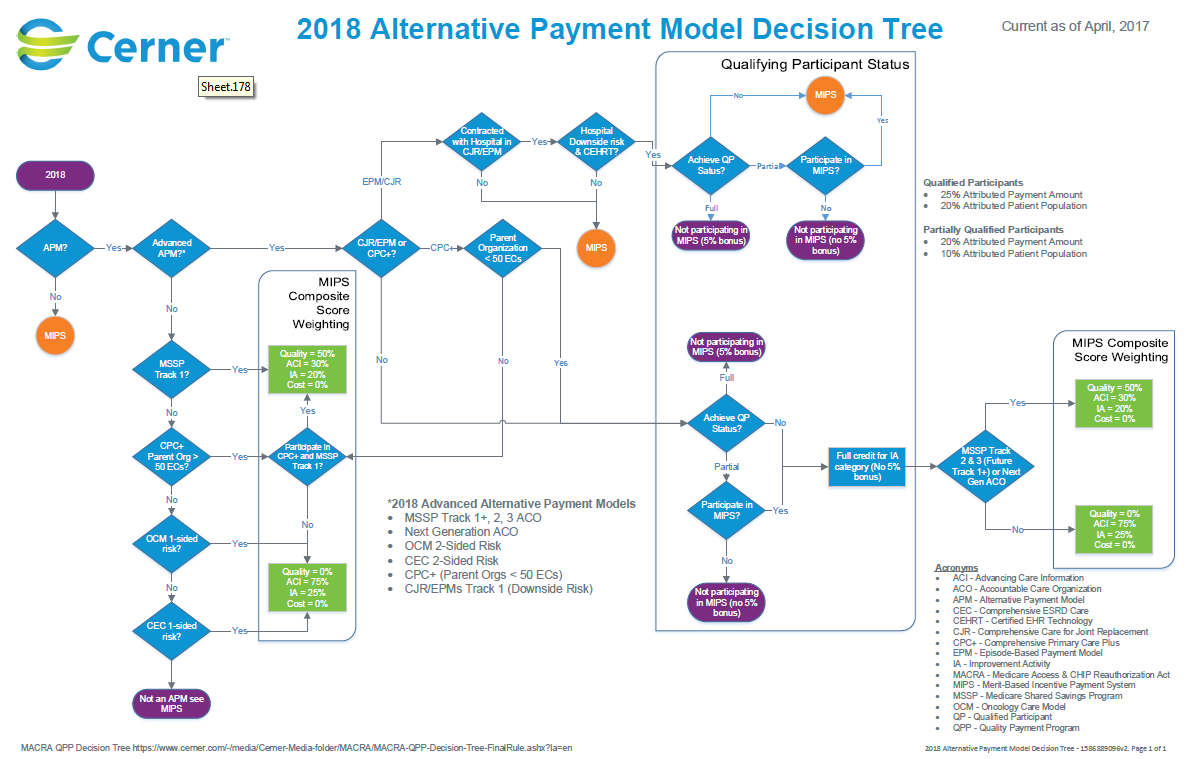 Client Impact
Impact to clients
We have seen a lack of client urgency for Stage 3 Meaningful Use
Many clients were anticipating the delay that was just included in the IPPS NPRM
90 day reporting period for MU3 for EH/CAH and EPs (for Medicaid) in 2018
Already a 90 day reporting period for the ACI domain for ECs in MIPS
Caution: eCQM Reporting
For EHs/CAHs participating in IQR – report data for first three quarters of 2018 using 2015 Edition CEHRT
For ECs participating in Medicaid MU Stage 3 – full year of reporting of eCQMs to align with MACRA QPP/MIPS Quality Domain 
Some decided to wait-and-see with new administration
Some have dropped out of the program (mostly Medicaid EHs and EPs since no penalties)
Client Challenges
Rate of change with Meaningful Use, MACRA, CJR/EPM and other programs
Upgrades and implementation of new workflows to support MU/ACI objective/measures
Financial impact of programs and work effort to implement required solutions (is it worth it?)
Keeping up with regulations and which programs they are impacting
Cerner Support
Regulatory Alignment Summits
5 events in 2017
2 day event with MU, Quality, MACRA QPP, APMs, EMPs sessions
Day 2 includes individual planning sessions which each client organization
Client Regulatory Council
Monthly webinars on regulatory topics
Surveys to assist clients with planning and to understand their challenges
Internal social media platform used to share information with clients and allow them to ask questions of Cerner and their peers
Wiki Guides
Regulatory
Meaningful Use
CPC+
MACRA QPP
What’s Next?
21st Century Cures Act
Information blocking – for HIE’s, HIT Vendors & Providers
Reducing regulatory burden
EHR reporting program – “Consumers Digest” for EHR’s
Creation of the a Pediatric certification
Potential for hospitals to move to a MIPS like program
Changes coming for LTPAC – quality programs, data standardization, potential participation in APMs
Continued push for Interoperability and use of consumer API’s 
Appropriate Use Criteria (AUC) for Advanced Diagnostics
Expanded use of CEHRT to other programs
Uncertainty for what comes after Meaningful Use Stage 3
Current State of Regulatory Payment Impact
High Level Regulatory EH Payment Impact
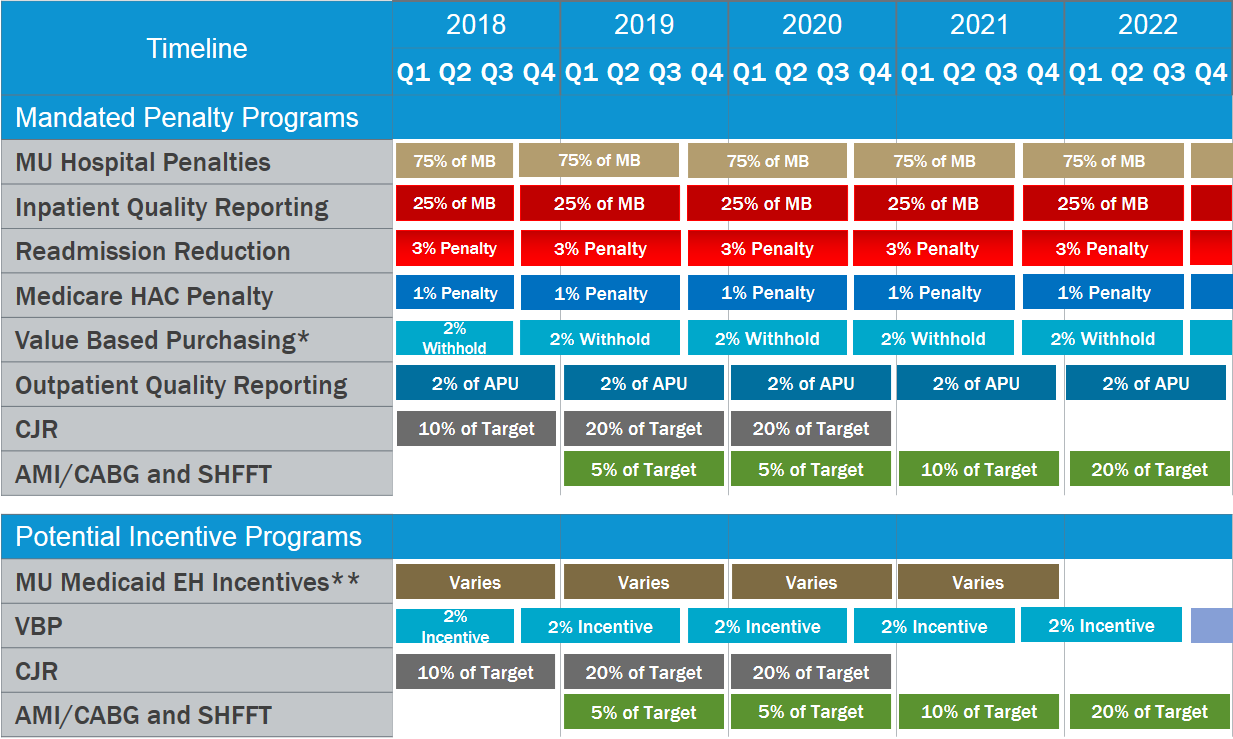 *Only applies if Hospital is not already being penalized under IQR
**Must start in 2016 or earlier
[Speaker Notes: MB = Market Basket 
APU = Annual Payment Update
CJR = Comprehensive Care for Joint Replacement
IQR = Inpatient Quality Reporting]
High Level Regulatory EP/EC Payment Impact
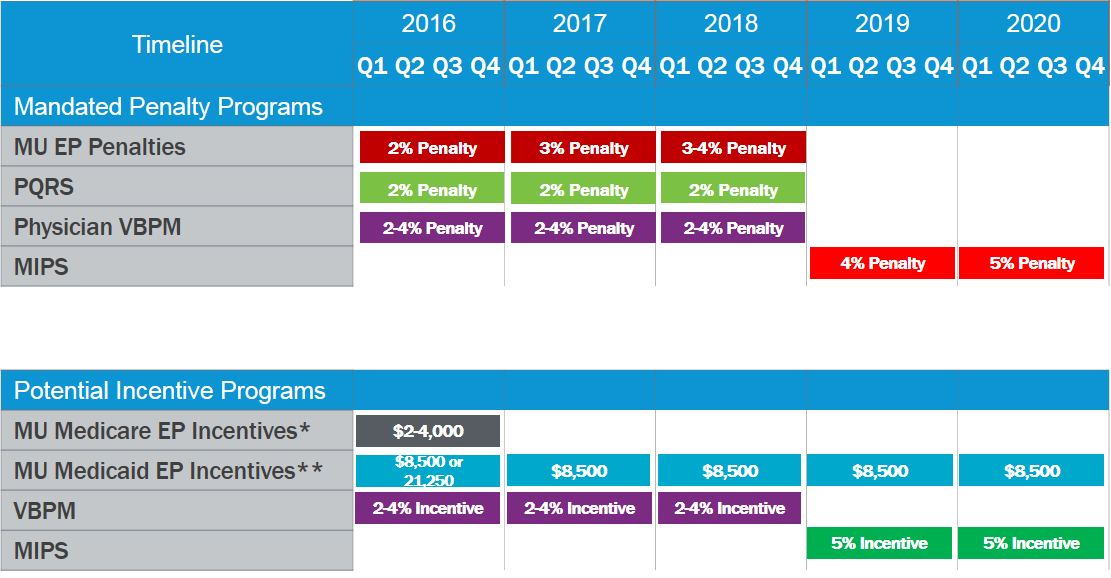 *Only applies if EP entered Medicare program in 2014 or earlier
**Only applies if EP entered Medicaid program in 2016 or earlier
[Speaker Notes: PQRS = Physician Quality Reporting Program]
High Level Regulatory PAC Payment Impact
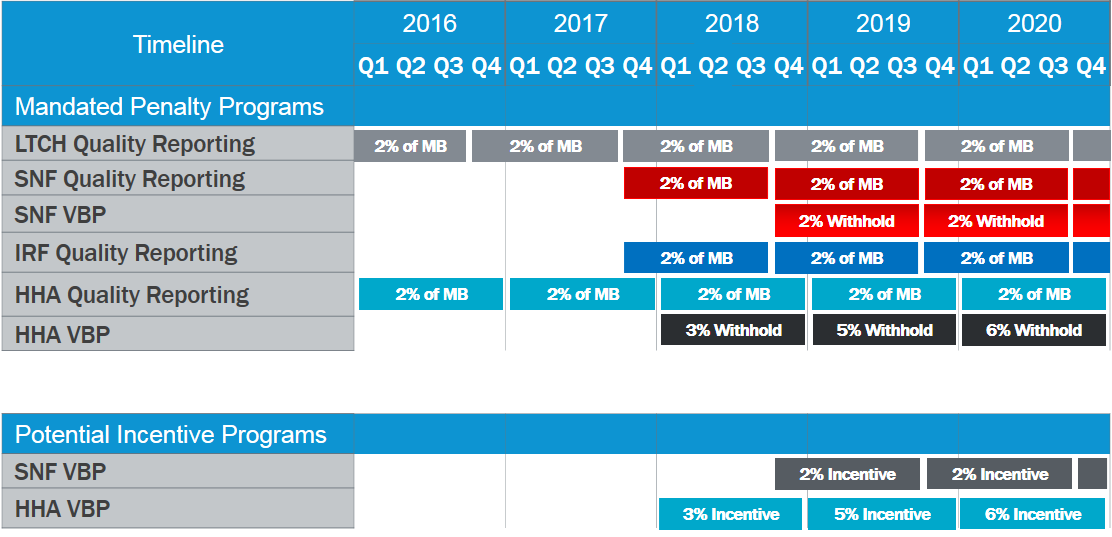 [Speaker Notes: LTCH = Long Term Care Hospital
SNF = Skilled Nursing Facility
IRF = Inpatient Rehabilitation Facility
HHA = Home Health Agency
VBP = Value Based Purchasing]
Questions?